Классика сегодня
Центральная городская библиотека
г. Тулун, ул. Ленина д.126Эл. адрес: tulun-cbs@mail.ruНаш телефон: 8 (39530) 2-17-22
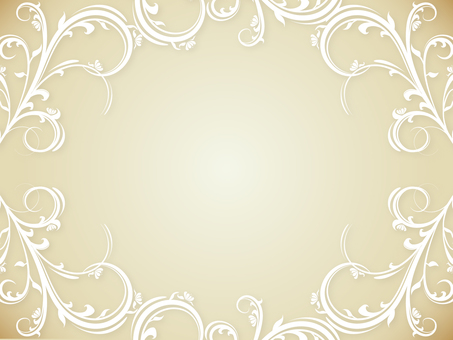